Introduction
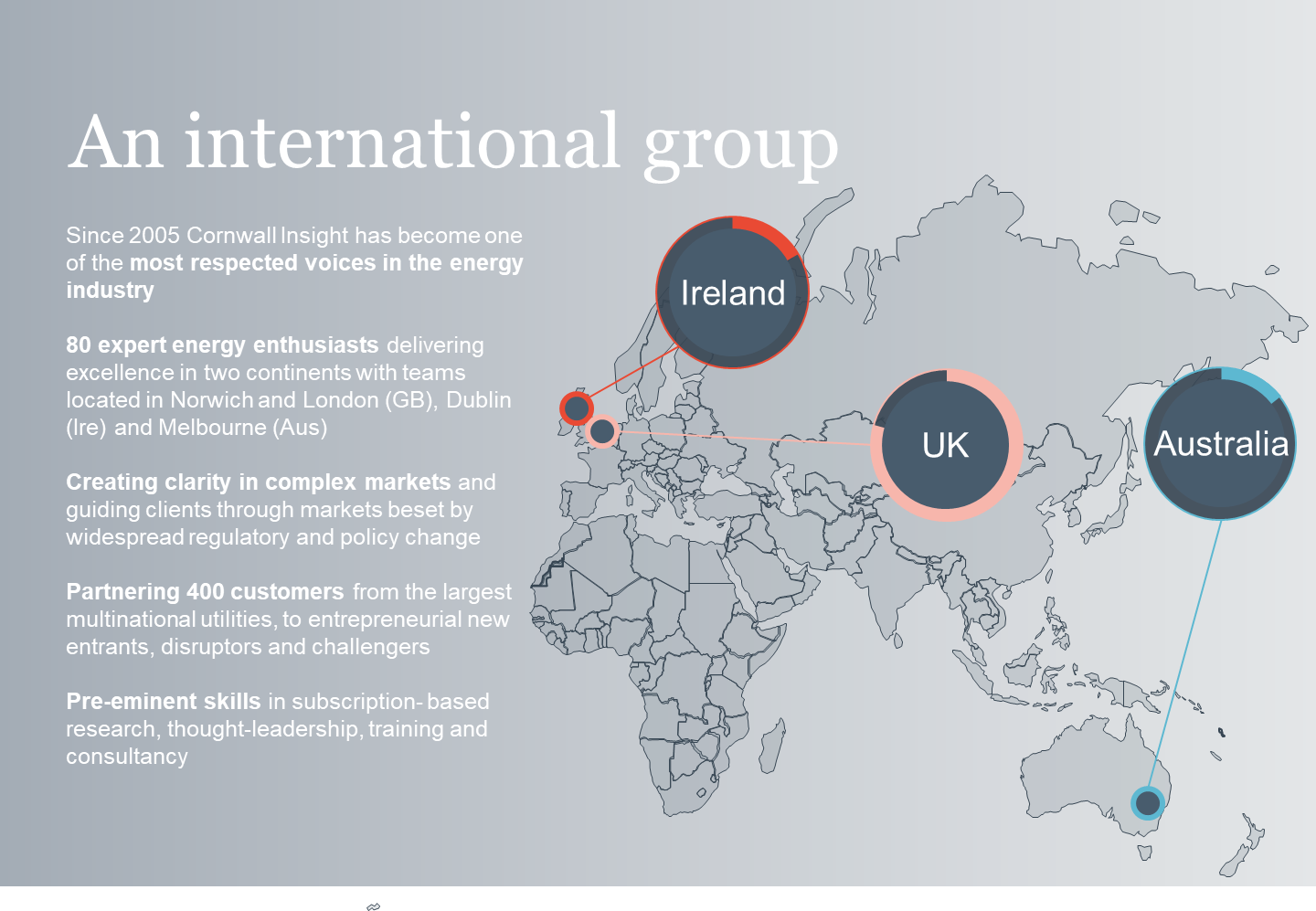 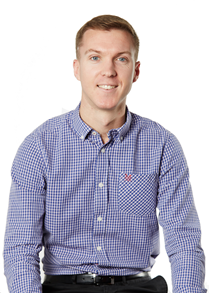 James Brabben
Wholesale Manager
j.brabben@cornwall-insight.com
A view on the potential new build CPPA pipeline
Signed CPPA volumes, RE100 demand and cumulative onshore and offshore construction pipeline
Supply side by 2030:
 New offshore developments could total ~80TWh

New onshore developments could total ~22TWh

Deployment is below Net Zero targets seen in FES
Source: Cornwall Insight Renewable Pipeline Tracker
3
How could the corporate/generator imbalance be addressed?
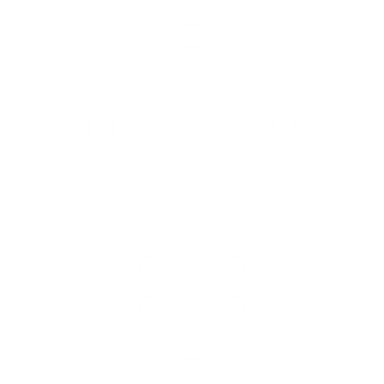 04
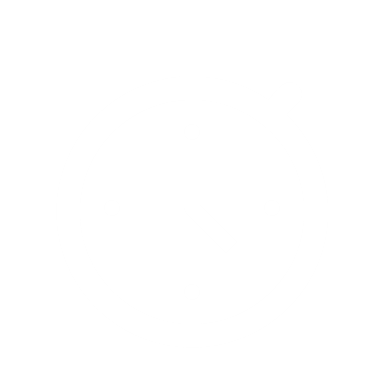 03
Alternatives– Generators need more than CPPAs if we are to reach net zero. Alternatives may help support more appropriate CPPA development
02
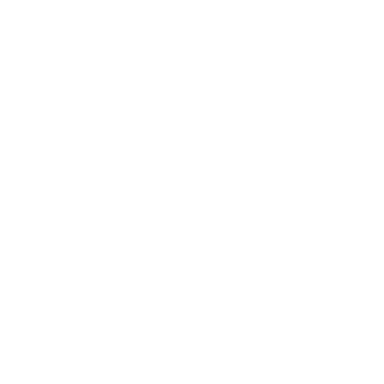 Obligations – Previous LEC scheme gives a potential view of how corporate demand could be incentivised and zero carbon generation rewarded. Rego reform has been muted by some in the industry and a potential option
01
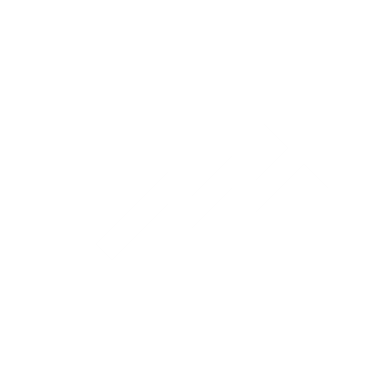 SME sector – Could SME sector be incentivised to take up corporate contracts? Concerns continue around credit/ long-term offtake ability
Public sector demand- At least ~60TWh of public sector demand that could be incentivised and educated on the value of CPPAs. Many councils have set net zero targets and declared climate emergencies
4